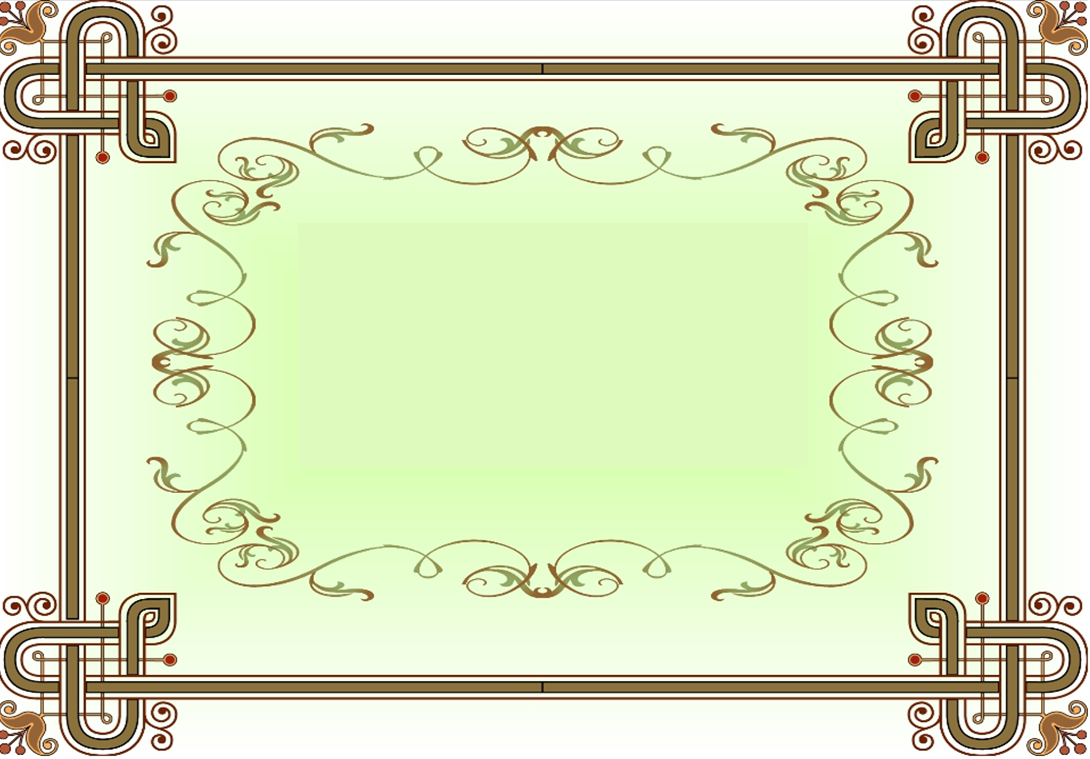 Башкирские  народные  сказки
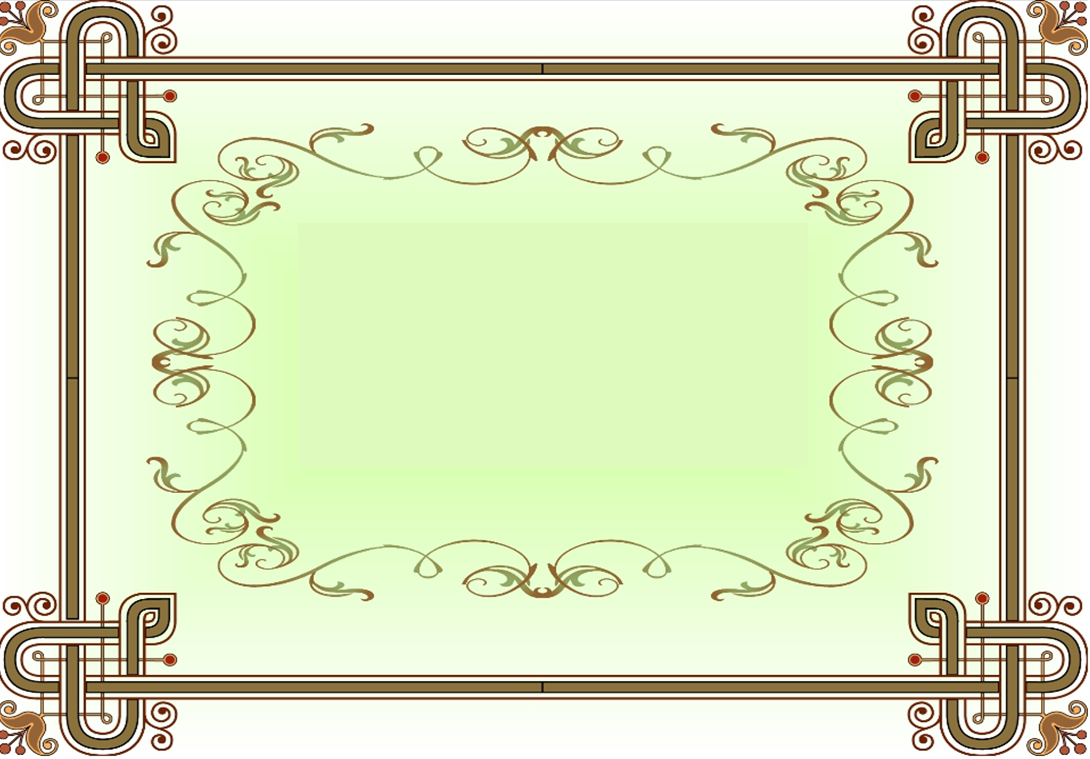 Содержание:
Два барсука.
Два лентяя.
Добром за добро.
Егет и лиса.
Заяц и еж.
Заяц и лев.
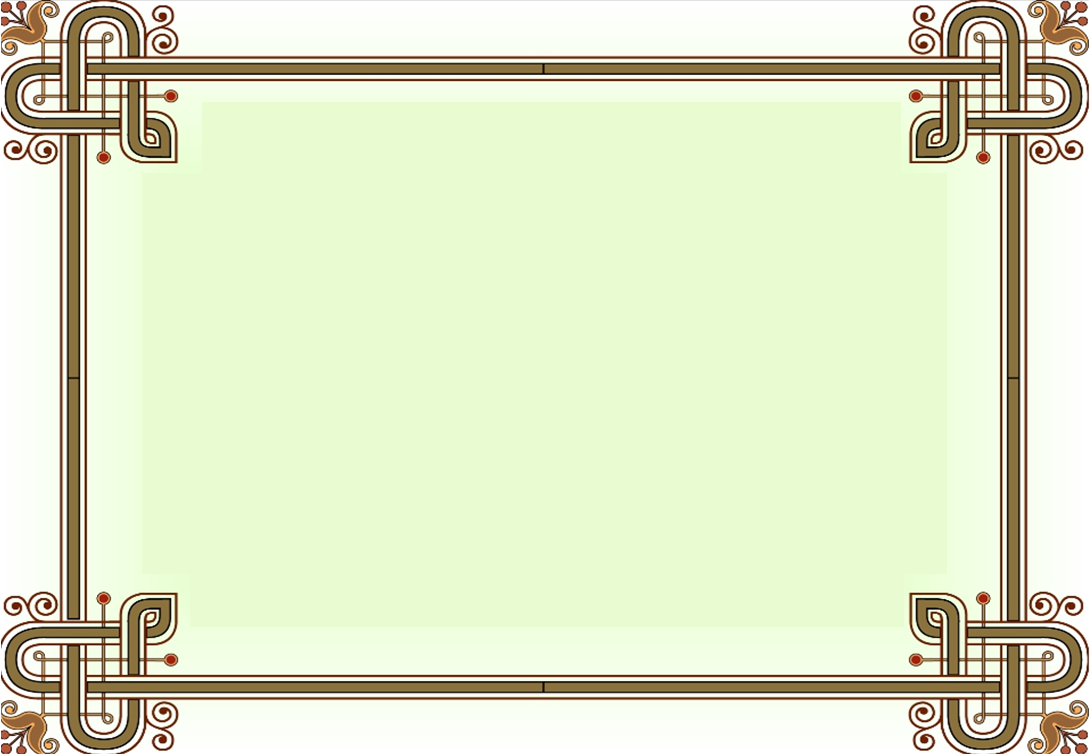 Два барсука.
Два барсука, самец и самка, гонялись по полю за мышами. В это время вдали показался паршивый верблюд. Барсук-самец сказал самке:
- Давай, старуха, оставим мышей и пойдем ловить верблюда.
Самка сказала:
- Сейчас мы, гоняясь за мышами, приустали: не годится бросать их и идти на неуставшего верблюда. Старики говорили: «Сегодняшнее яйцо дороже завтрашней курицы». Если это так, то стоит ли идти, бросив мышей?
Самец сказал:
- В то время, когда есть верблюд, я не стану гоняться за мышами.
Сказал да и пошел туда. Барсучиха осталась на месте; она поймала несколько усталых мышей, поела, насытилась и легла. Через некоторое время барсук, не поймав ничего, пришел и упал возле барсучихи. Барсучиха сказала ему:
- Поймал ли ты своего верблюда? Барсук от усталости еле выговорил:
- Нет, не мог поймать. Барсучиха снова сказала ему:
- Разве я не говорила тебе: не бросай утомленных мышей - сегодняшнее яйцо дороже завтрашней курицы?
Тут барсук раскаялся и начал плакать навзрыд.
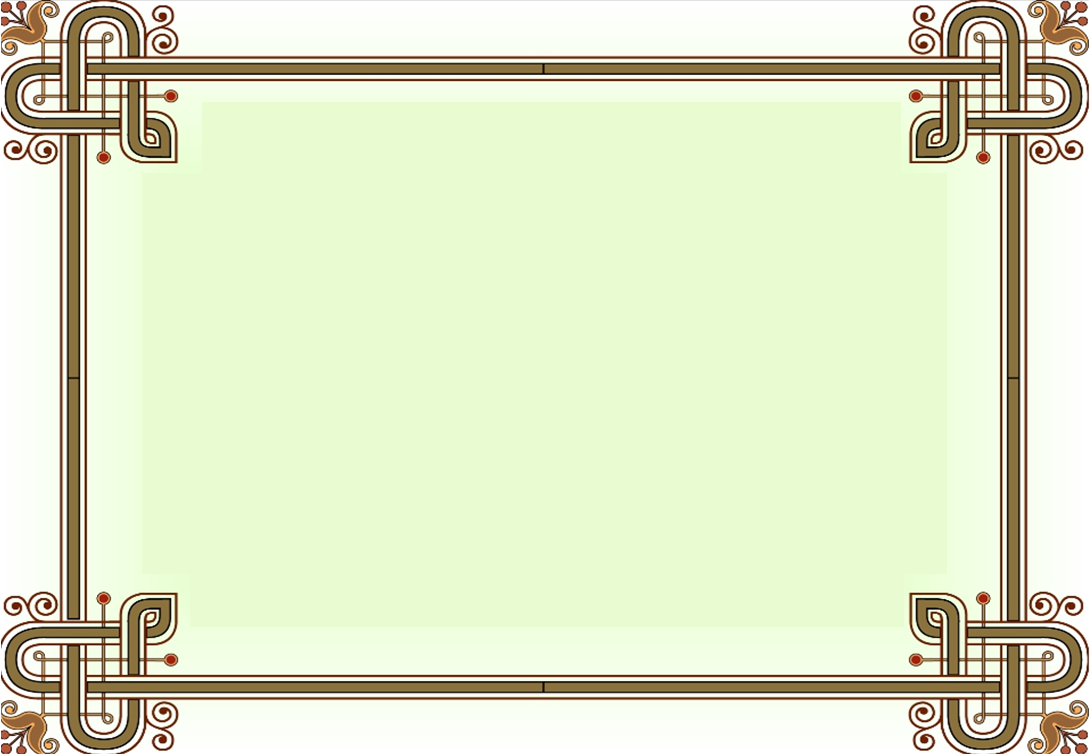 Два  лентяя.
В давние времена жил старик, имел двух сыновей. А были те сыновья очень ленивыми.
- Живите как знаете,- рассердился однажды старик и прогналих прочь.
Пошли ленивцы куда глаза глядят. Шли они, шли, преодолели расстояние длиною с иголку и прилеглиотдохнуть под яблоней.
- Яблоко спелое,  упади мне в рот,- сказал младший брат.
- Как ты не ленишься просить?- удивился старший. Один прохожий, шедший на базар, нес с собой хлеб, катык. Проникся он к ним жалостью, дал немного хлеба и катыка. Два лентяя накрошили хлеб в катык. Высохший на солнце хлеб никак не делается мягче в катыке. А за водой сходить лень. Поставили братья друг другу условие:
- Кто первым заговорит, тот пойдет за водой.
Мимо проходил пастух с собакой. Подошел, поздоровался - ответа нет.
- Вы что, язык проглотили?- обиделся пастух.- Коли не отвечаете на приветствие, я ваш катык собаке отдам.
Опять нет ответа. Пастух в сердцах взял и размазал катык по лицу старшего. Тот зыркает глазами, но молчит. Пастух приказал собаке слизать катык с лица ленивца. Собака принялась лизать. И с правой щеки лижет, и с левой щеки лижет, а старший брат молчит. Крошка хлеба застряла у него в ноздре. Доставая ее оттуда, собака клыком поддела нос. Тут он не выдержал, закричал:
Два лентяя.
В давние времена жил старик, имел двух сыновей. А были те сыновья очень ленивыми.
- Живите как знаете,- рассердился однажды старик и прогналих прочь.
Пошли ленивцы куда глаза глядят. Шли они, шли, преодолели расстояние длиною с иголку и прилегли отдохнуть под яблоней.
- Яблоко спелое, упади мне в рот,- сказал младший брат.
- Как ты не ленишься просить?- удивился старший. Один прохожий, шедший на базар, нес с собой хлеб, катык. Проникся он к ним жалостью, дал немного хлеба и катыка. Два лентяя накрошили хлеб в катык. Высохший на солнце хлеб никак не делается мягче в катыке. А за водой сходить лень. Поставили братья друг другу условие:
- Кто первым заговорит, тот пойдет за водой.
Мимо проходил пастух с собакой. Подошел, поздоровался - ответа нет.
- Вы что, язык проглотили?- обиделся пастух.- Коли не отвечаете на приветствие, я ваш катык собаке отдам.
Опять нет ответа. Пастух в сердцах взял и размазал катык по лицу старшего. Тот зыркает глазами, но молчит. Пастух приказал собаке слизать катык с лица ленивца. Собака принялась лизать. И с правой щеки лижет, и с левой щеки лижет, а старший брат молчит. Крошка хлеба застряла у него в ноздре. Доставая ее оттуда, собака клыком поддела нос. Тут он не выдержал, закричал:
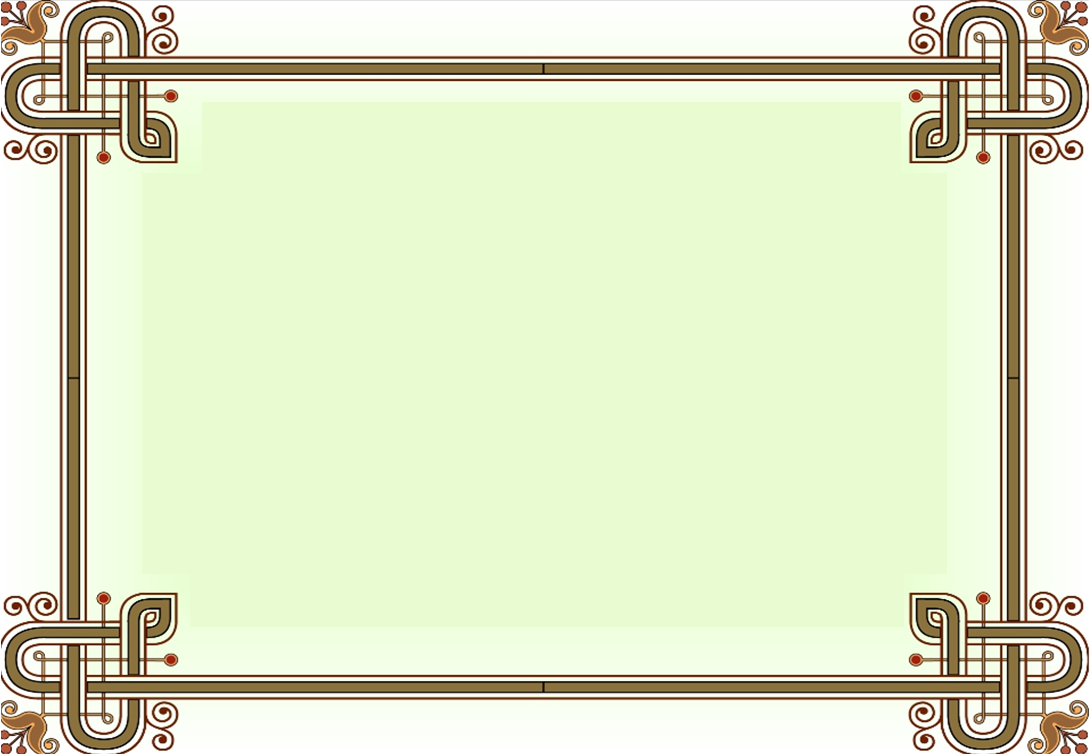 - Сгинь!
- Ага, ты первый заговорил!- возликовал младший брат.- Иди за водой!
Понял пастух, в чем дело, поколотил братьев и ушел. А оба лентяя продолжают лежать. Пока они так лежали, мимо прошел еще один человек, неся на базар катык в большом горшке. Младший брат ваялся помочь ему, надеясь подзаработать. Из сил выбился, лень одолевает, а несет. Сам размечтался: «За работу мне дадут копейку. На эту копейку я куплю яйцо, подложу его под курицу соседа - цыпленок выведется. Он вырастет и сам начнет нести яйца. Потом появятся у меня свои куры, обменяю их на уток, гусей. Как разбогатею, построю большой дом. Пошлю сватов к царской дочери. Он выдаст ее за меня. Начнем мы жить. Я стану приказывать царской дочери: «Полей мне на руки!» Она же наверняка не умеет делать этого, Тогда и рассержусь и стукну ее. Но вдруг она пожалуется отцу? Р азгневается царь, скажет мне: «Велю отрубить тебе голову!»Представив себе царя и палача с секирой, лентяй присел и в страхе закрыл голову руками. Горшок выпал и разбился, от катыка только брызги полетели. Хозяин, рассердясь, побил лентяя. А в назидание ему сказал:
 Очень плохо быть ленивым - не ленись!
Чтобы было уважение - трудись,
Овладей наукой, ремеслом,
У тебя тогда счастливой будет жизнь.
Младший брат не был безнадежно испорченным, всё понял. Сделал для себя выводы и начал жить, как другие люди живут. Он и теперь, сказывают, живет припеваючи.
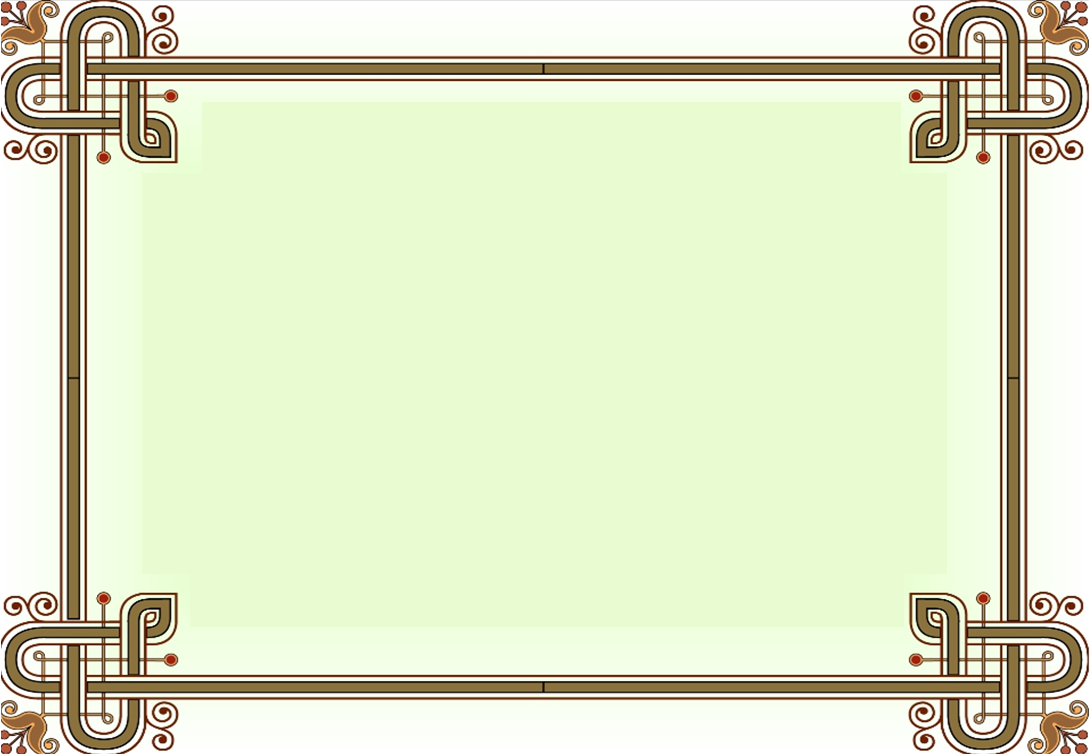 Добром за добро.
Было это давным-давно. Шел как-то по дороге домой один дровосек, уставший после тяжелой работы. Вдруг услышал он змеиное шипение, доносящееся из-под большого камня. Остановился и видит черную змею.
- Вытащи меня,- просит она.
- Я освобожу тебя, а ты меня ужалишь,- говорит человек.
- Нет, не только тебя, но и никого из рода людского не трону,- умоляет змея.
Стоило дровосеку приподнять камень, как змея тут же обвилась вокруг его шеи.
- Отчего же ты нарушаешь свое обещание?
А змея ему в ответ:
- На добро злом отвечают!
Долго спорили человек и змея между собой. Наконец змея говорит:
- Давай найдем трех свидетелей и спросим их. Если они согласятся со мной, я ужалю тебя. Коль подтвердят твои слова, оставлю тебя в покое.
Так они и сделали: отправились на поиски свидетелей. Подошли к одной деревне и видят: на свалке оторванный от тулупа воротник лежит. Спрашивает его человек:
- Скажи, воротник, на добро чем отвечают?
- Бай меня носил, пока я был красивый и пышный,- говорит воротник.- Но стоило мне состариться, как он меня выбросил. Выходит, на добро злом отвечают.
Пошли они дальше. Навстречу им еле-еле тащится собака.
- Эй, собака, скажи, чем за добро платят? - спрашивает человек.
- Когда была сильной и здоровой, бай держал меня на цепи, а я верно охраняла его дом, хотя не всегда была сыта. Но когда состарилась, он выгнал меня на улицу. Вот так, злом платят за добро,- ответила собака.
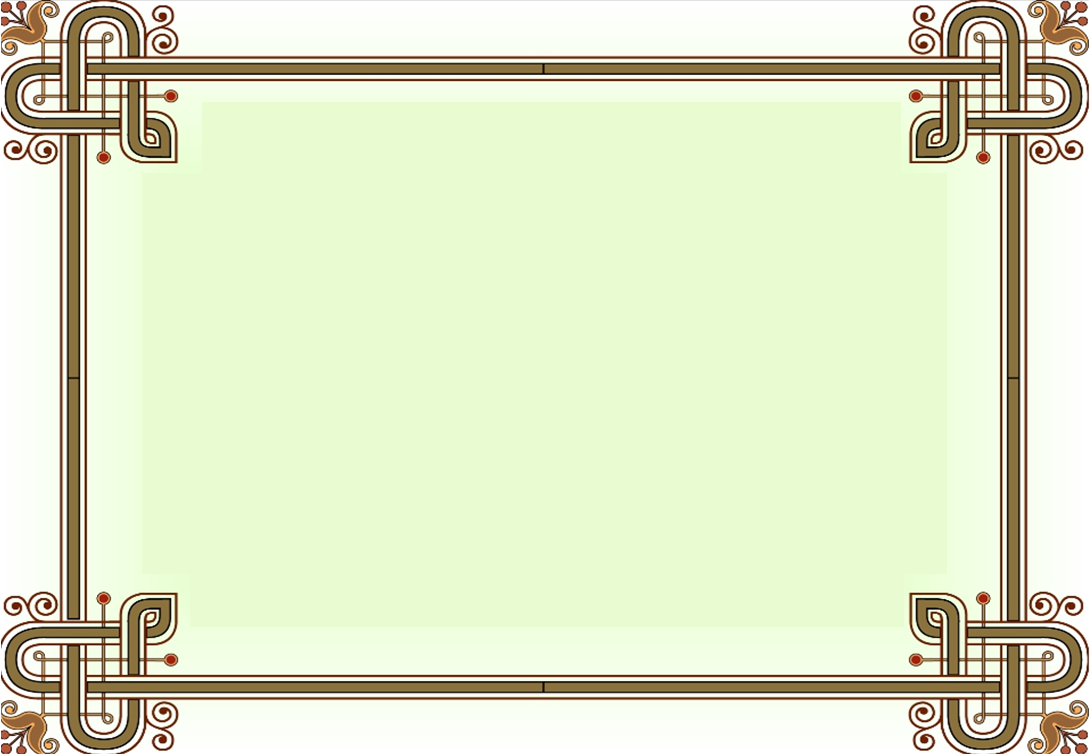 Отправились человек и змея дальше. На опушке леса встретили лису. Выслушав человека, лиса сказала:
- Я не могу сразу ответить на твой вопрос. Ты мне сначала покажи, из-под какого камня ты змею вытащил.
И пошли они втроем к тому камню. Лиса велела змее лечь на прежнее место, а человеку - придавить ее камнем. И вот змея легла, человек придавил то место тяжелым камнем. Тогда-то лиса нашла, что сказать:
- Ну, змея, вылезай-ка сама из-под камня. То-то же! Коль не знаешь, что на добро отвечают добром, лежи здесь, пока не сдохнешь и не высохнешь.
С тех пор прозвали лису хитрой, и на добро стали отвечать добром. Оттого, что лиса помогла человеку, хвост ее стал пышным. А человек с тех пор всегда убивает змей-гадюк.
﻿
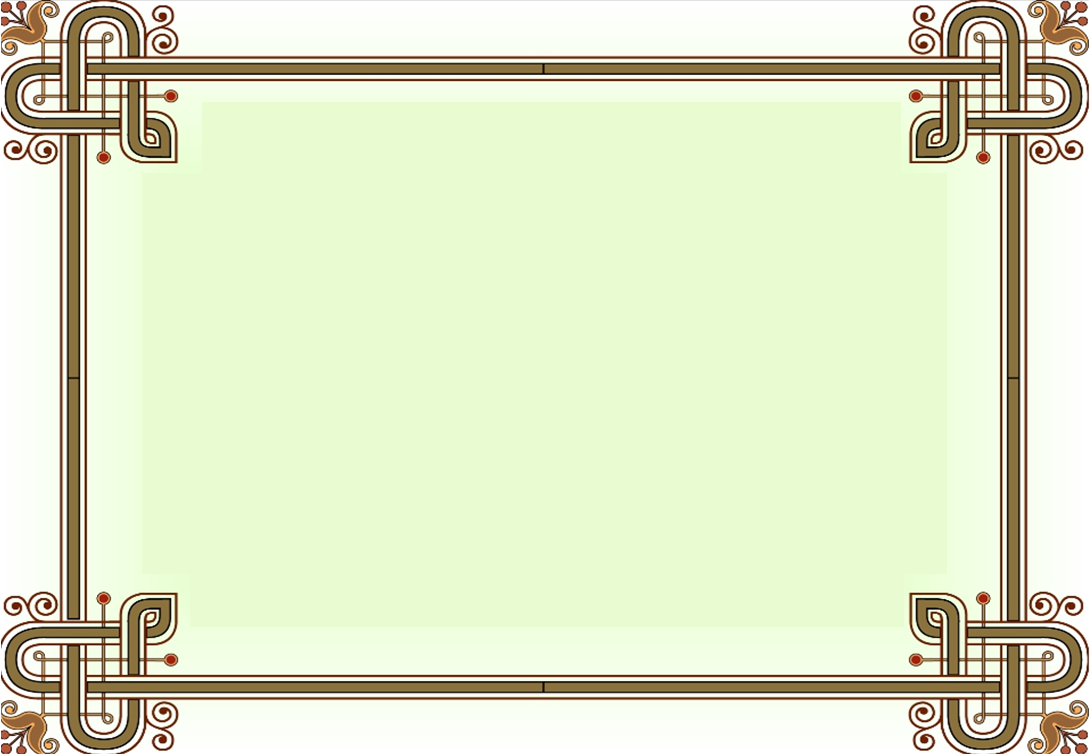 Егет и лиса.
Давным-давно жил, говорят, один егет. Бил зайцев в лесу, ел зайчатину, сделал себе юрту из шкурок зайцев. Даже одежду носил, сшитую из заячьих шкур.
Однажды пришла ж нему лиса и говорит:
- Давай будем жить вместе, ты будешь стрелять зайцев, я - ловить. С того дня лиса и егет стали жить и охотиться вместе. Лисе не нравилось, что егет холост, и однажды она предложила ему:
- Женись, егет! Я тебе байскую дочь сосватаю. Егет согласился. Лиса тут же отправилась сватьей в деревню к баю.
- Чьей сватьей будешь? - спрашивает тот.
- Урманбая,- отвечает лиса.
- Что-то не припомню такого,- удивился бай. Слово за слово, убедила-таки лиса бая, что есть такой богатый жених Урманбай. Сделав дело, лиса вернулась к егету. Стали собираться в дорогу.
Когда они были уже не далеко от дома бая, хитрая лиса велела егету подождать ее у реки, а сама к баю побежала.
- Бай, беда приключилась,- говорит лиса.- Спускались мы с горы. Лошадь вдруг понесла и сбросила жениха в грязь. Лежит он теперь в разорванной одежде. Чтобы мог он явиться сюда, нужны одежда и мыло.
Распорядился бай выдать лисе платье для егета, да простенькое и старенькое.
- Ты смеешься, бай? Егет не то, чтоб надеть, но и смотреть не станет на такое платье! - возмутилась лиса.
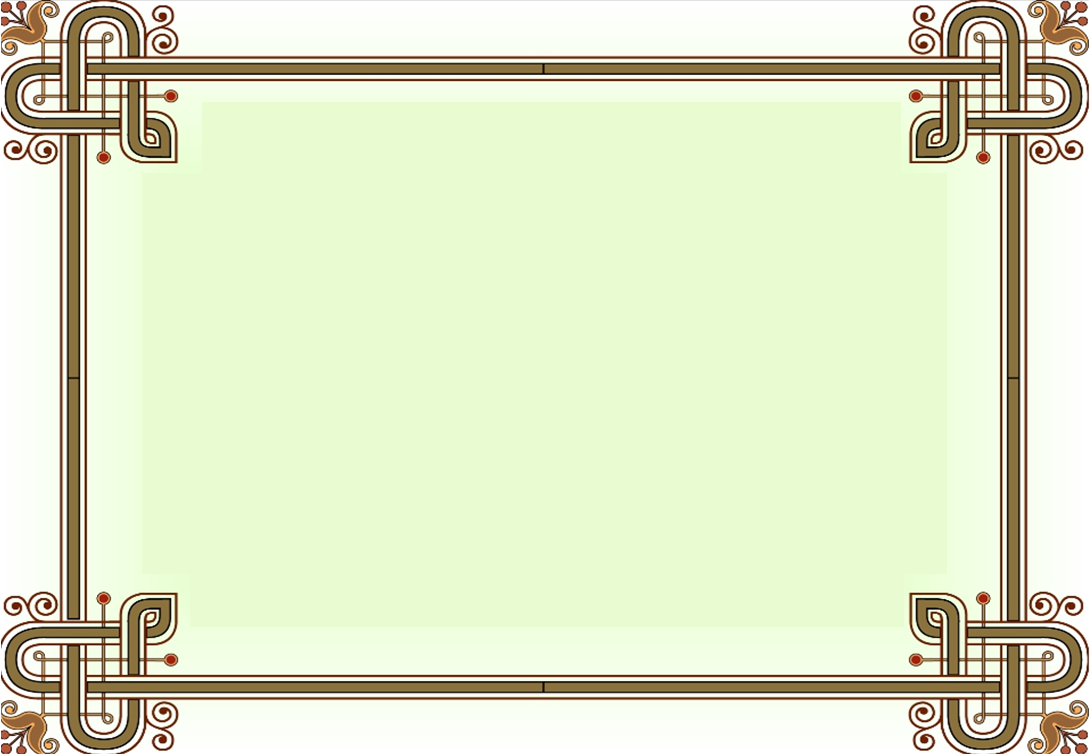 Пришлось баю дать лисе одежду из тонкого сукна. Вернулась лиса к егету. Вымылся егет и облачился в дорогую одежду. В таком виде и явился к баю. Посадили егета за стол, уставленный разными яствами. Стали угощать. А он и не видит ничего вокруг, своей красивой одеждой любуется. Заметил бай, что егет все время разглядывает ее, подумал: «Никак жениху не по душе пришлась она»,- и приказал сшить ему еще дорогой красивый костюм. Так и продолжал бы егет любоваться одеждой, если бы лиса не шепнула ему что-то на ухо. Но и после этого не мог удержаться от того, чтобы не взглянуть на свой наряд.
Погостив три дня у бая, жених пригласил невесту и родителей к себе. Отправились они в путь. Лиса побежала впереди. Встречая на пути стадо, она говорила пастухам: «Если спросят чье стадо, отвечайте - Урман-бая».
Бежала она, бежала - смотрит: на опушке леса дом стоит, большой и красивый. А в доме том живет древняя старуха со своей дочерью. Стада, что по дороге лисе встретились, той старухе принадлежат, оказывается. Лиса ей объяснила в чем дело. Старуха и ее дочь, оставив дом и добро, ушли на время в лес.
Только они ушли, явились свадебные гости. Увидев очень хороший дом, бай подумал: «Зять-то, действительно, богатым оказался. Его дом лучше моего. А я-то собирался половину своего богатства ему отдать. Ну и повезло же дочери!»
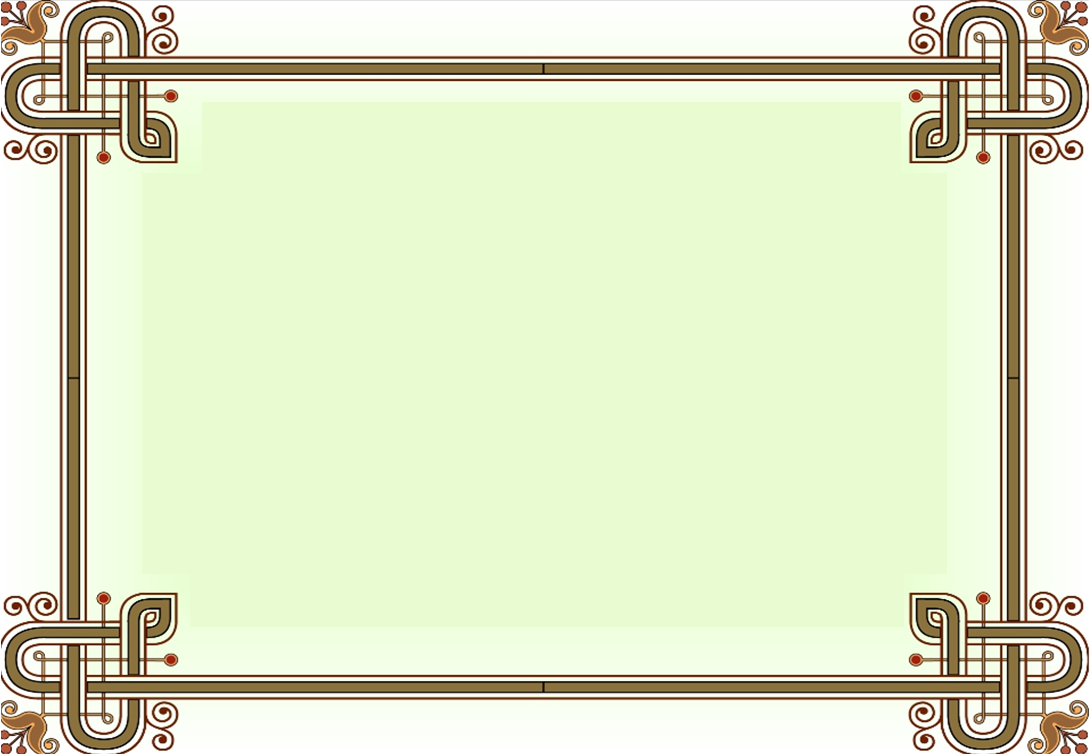 Через три дня бай с женой уехали. Егет с женой и лиса стали жить втроем. Живут, не тужат. Однажды лиса говорит:
- Видно, помирать мне пора. Когда я помру, не бросай меня за ворота, а закопай под нарами.
Через некоторое время егет, увидев, что лиса распласталась на земле, решил, что она мертвая. Схватил ее и выкинул за плетень. Но хитрая лиса только притворилась мертвой, чтобы испытать, верен ли егет слову. Вернулась она к нему и говорит:
- Я тебя человеком сделала, женила тебя, дом тебе нашла, от позора уберегла, а ты, неблагодарный, последнюю мою просьбу не выполнил,- сказала и выгнала егета с женой из дома.
Отправился егет с женой в свою заячью юрту. А лиса разыскала в лесу старуху и ее дочь, вернула их в дом.
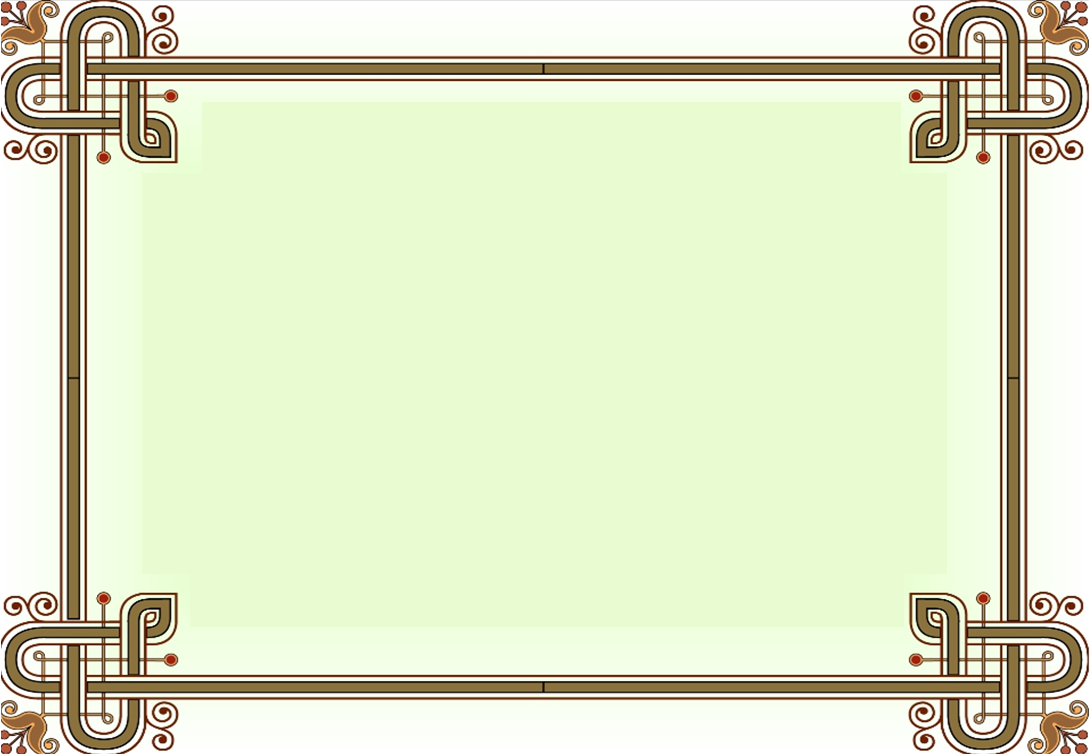 Заяц и еж .
Однажды выбрался еж из своей норы и так и застыл на месте, дивясь красоте солнечного дня. «Какой чудесный сегодня день,- подумал еж.- Пойду-ка я на луг, соберу кореньев». С тем и направился на ближайший лужок. Встретился ему заяц, который скакал - скок да скок - взглянуть на капустные грядки.
- Здравствуй, дружок мой, заяц! - приветствовал его еж, но тот и ухом не повел, будто слов его не слышал. А потом вдруг спрашивает с важным видом:
- Что ты тут делаешь, колючий, с раннего утра?
- Вышел вот подышать свежим воздухом,- отвечает еж.
- Ой ли! - смеется заяц.- Небось ты не зря семенишь на своих кривых ножках, поди что-то задумал.
Очень не понравились ему эти заячьи слова. Обиделся он крепко, потому что ноги у ежа действительно с детства были кривые.
- Может, оно и так,- отвечает он,- да только ты на своих длинных ногах недалеко от меня ускачешь.
- Во всяком случае, мои ноги не такие кривые, как у тебя! - опять хохочет заяц.
- Ну что ж, посмотрим,- говорит еж.- Давай побежим наперегонки, кто кого обскачет.
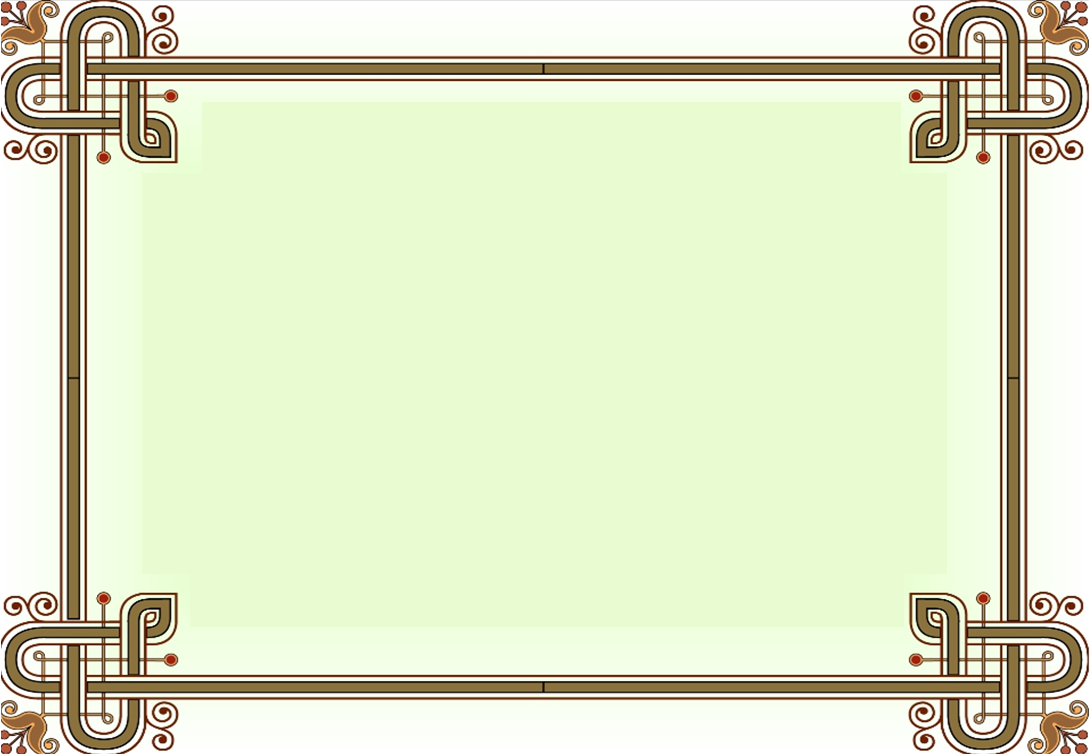 Тут уж заяц чуть с ног не валится от хохота.
- Ты, ежик, видно, совсем ума лишился. Уж такому ли кривоножке меня обскакать? Но если ты так уж хочешь, можно и попробовать. На что спорить будем?
- На одну монету и бутылку молока.
- Ладно,- отвечает заяц,- прямо сейчас и побежим.
Подумал еж и говорит:
- Нельзя спешить. Я еще и поесть не успел. Пойду домой, покушаю, а через час встретимся здесь же.
Пришел он домой и думает: «Ладно, заяц верит в свои длинные ноги, а мне остается верить только в свою сообразительность! Заставлю же я его отдать мне монету и бутылку молока!»
Позвал он ежиху и говорит ей:
- Ты пойдешь со мной.
- Что случилось, отец? - всполошилась та.
- Мы решили с зайцем бежать наперегонки. Ты будешь свидетельницей. - Ба-ба, явь это или сон? Как это ты будешь бежать наперегонки с самим зайцем?
- А это уж мое дело,- отвечает еж.- Собирайся быстрее, много болтаешь.
И вот вдвоем отправились они на место встречи с зайцем. По дороге еж говорит ежихе:
- Слушай меня и делай так, как я тебе скажу. Видишь вдали две борозды? Так вот, вокруг них мы и будем с зайцем состязаться в беге. Побежим от дальней борозды, а ты будешь сидеть тут. Как только добежит до тебя, ты ему кричи: «А я уже давно тут!»
Добрались они до поля. Как и договорились, ежиха осталась на этом конце, а еж отправился к дальней борозде. А там его уже заяц ждет.
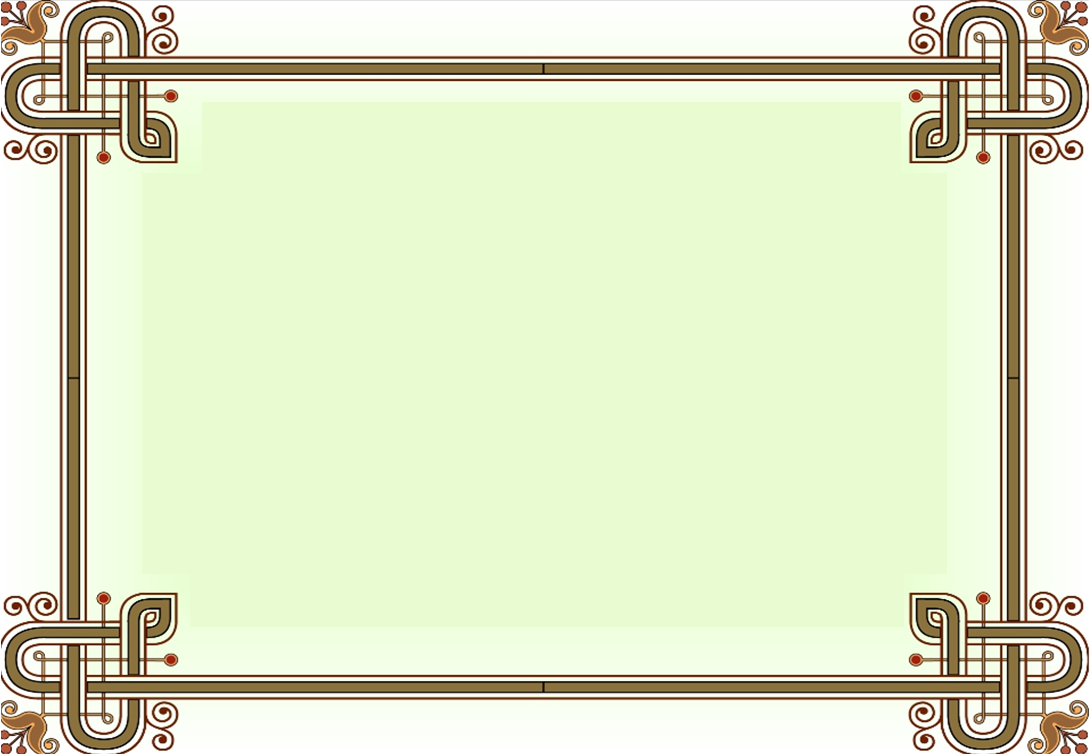 - Теперь можно начинать,- говорит ему еж.
Встали они вровень. По сигналу «Раз, два, три!» заяц сорвался с места и поскакал что есть мочи, только хвост его и увидел еж. Сам же он сделал всего два-три шажка и остался лежать на борозде.
Только доскакал заяц до конца борозды, как ежиха кричит ему что есть мочи:
- А я уже тут!
От изумления заяц чуть с ног не повалился.
- Давай еще раз побежим! - крикнул он и рванулся обратно быстрее прежнего - следом за ним только пыль столбом. Доскакал он до другого конца борозды, а там ему уже еж кричит:
- А я уже тут! Страшно разозлился заяц.
- Давай побежим еще разок! - вовсе распалился он.
- Не возражаю,- отвечает еж.
Снова что есть духу поскакал заяц, а еж остался лежать на борозде.
Вот таким образом семьдесят семь раз пробежал заяц, и каждый раз его встречал веселый голос: «А я уже тут!» На семьдесят восьмой раз заяц окончательно выбился из сил. А еж забрал у него монету и бутылку молока и отправился, довольный, домой вместе со своей ежихой.
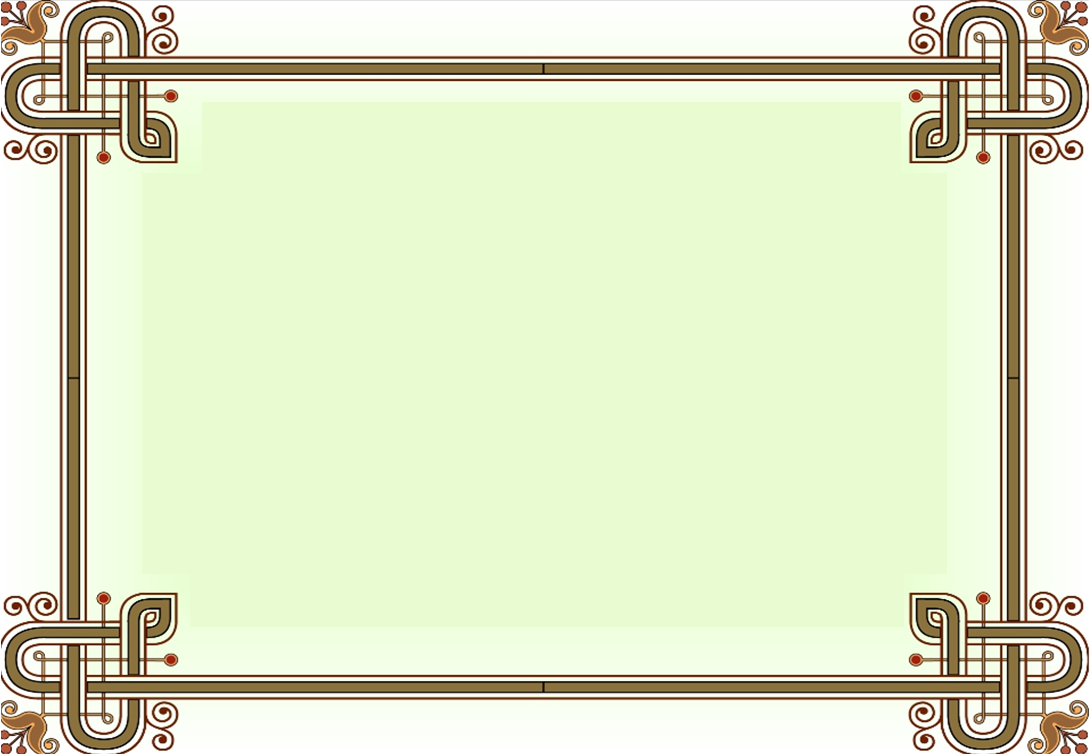 Заяц и лев.
Давным давно в наших лесах жил один лев. Все другие звери очень боялись этого льва, потому что проклятый не давал им никакого житья. Где кого встретит - заваливает на месте и съедает. И пока лев съедал одного, еще пятеро умирали от страха. И не было у зверей никакой возможности спастись от этой напасти.
И вот однажды звери собрались вместе и стали держать совет.
- Этот лев всех нас скоро истребит,- говорит лиса.- Он съедает одного, а еще пятеро, видя этот ужас, умирают от страха. Что будем делать, братцы?
- Давайте будем бросать жребий,- сказал медведь.- На кого выпадет жребий, тот и пойдет на обед льву. Так хоть он перестанет ловить нас где ни попадя.
Так и решили. И самому льву сообщили об этом решении. Лев этому только обрадовался. Еще бы! Ведь теперь ему не нужно будет даже ловить кого-то, обед сам придет к нему в пасть.
В первый день жребий выпал на зайца (а на кого еще он мог выпасть?). Заяц встал и говорит:
- Братцы! Это совсем не дело - каждый день одного из нас приносить в жертву этому прожорливому льву. Надо придумать какую нибудь хитрость и избавиться от этого ужаса.
Лиса послушала зайца и рассмеялась:
- Тоже мне, хитрец нашелся. Умнее и хитрее звери не могут ничего придумать, а ты тут языком мелешь. Не мозоль нам глаза, ступай быстро ко льву, пока мы тут сами тебя на куски не разорвали!
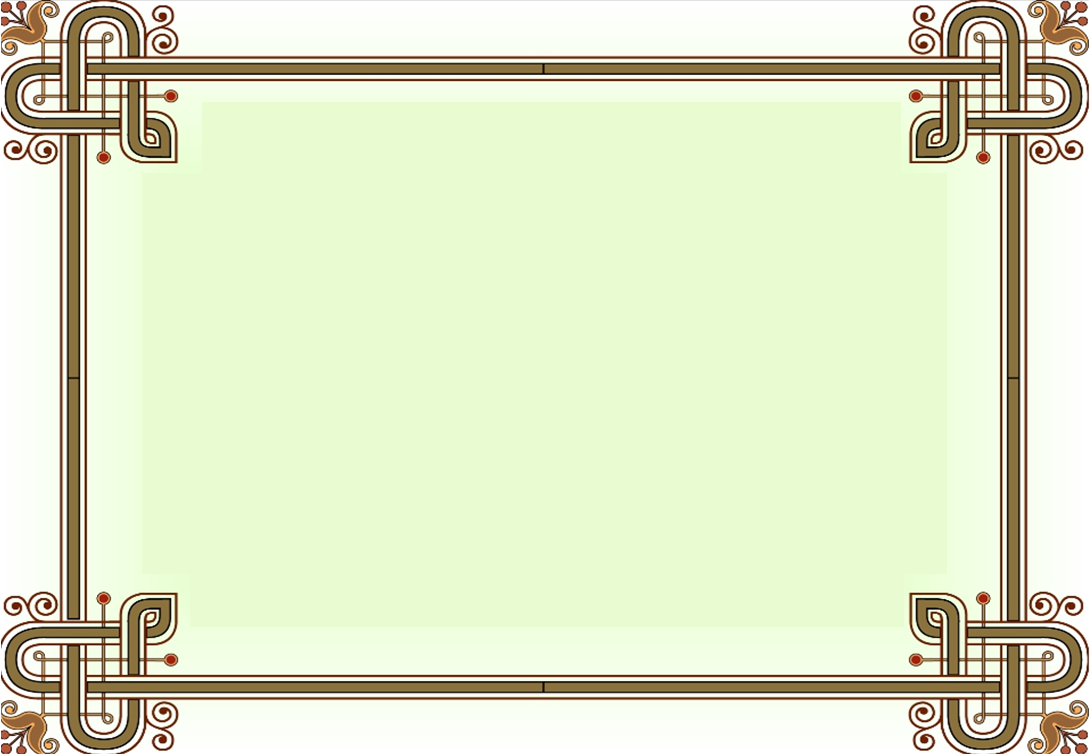 Деваться зайцу некуда, пошел он ко льву. Шел он долго и неспеша. А когда пришел, лев очень на него рассердился.
- Ты почему так долго ходишь? Я еще утром тебя ждал, а сейчас уже почти вечер,- заорал лев на зайца.
- А меня отправили тебе на ужин,- испуганно пролепетал заяц.- А утром должен был прийти другой заяц, но ему на пути встретился другой лев и съел его. Он и мне встретился. Спрашивает, куда это я иду. Я ему ответил, что иду к своему хозяину. А он так рассердился и закричал, что только он один тут хозяин. Еле ноги от него унес.
- А далеко то место, где тебе встретился этот лев?
- Нет, недалеко. Совсем рядом,- отвечает заяц.
- А ну, отведи меня к нему. Я ему покажу, кто тут хозяин!- зарычал лев.
Заяц пошел впереди, а лев пошел за ним. Подошли они к глубокому колодцу.
- Вот тут, в этом колодце сидит тот ужасный лев,- говорит заяц.
Лев посмотрел внутрь колодца и увидел, что на него со дна смотрит другой лев.
- Ну, сейчас я ему покажу!!!- зарычал лев и прыгнул в колодец. Там он и утонул.
Вот так, благодаря находчивости зайца, наш лес избавился от этого ужасного хищника.